１ねん　きらきらぷろじぇくと　とは
きらきら　かっこいい　１ねんせいを　めざすのだ！
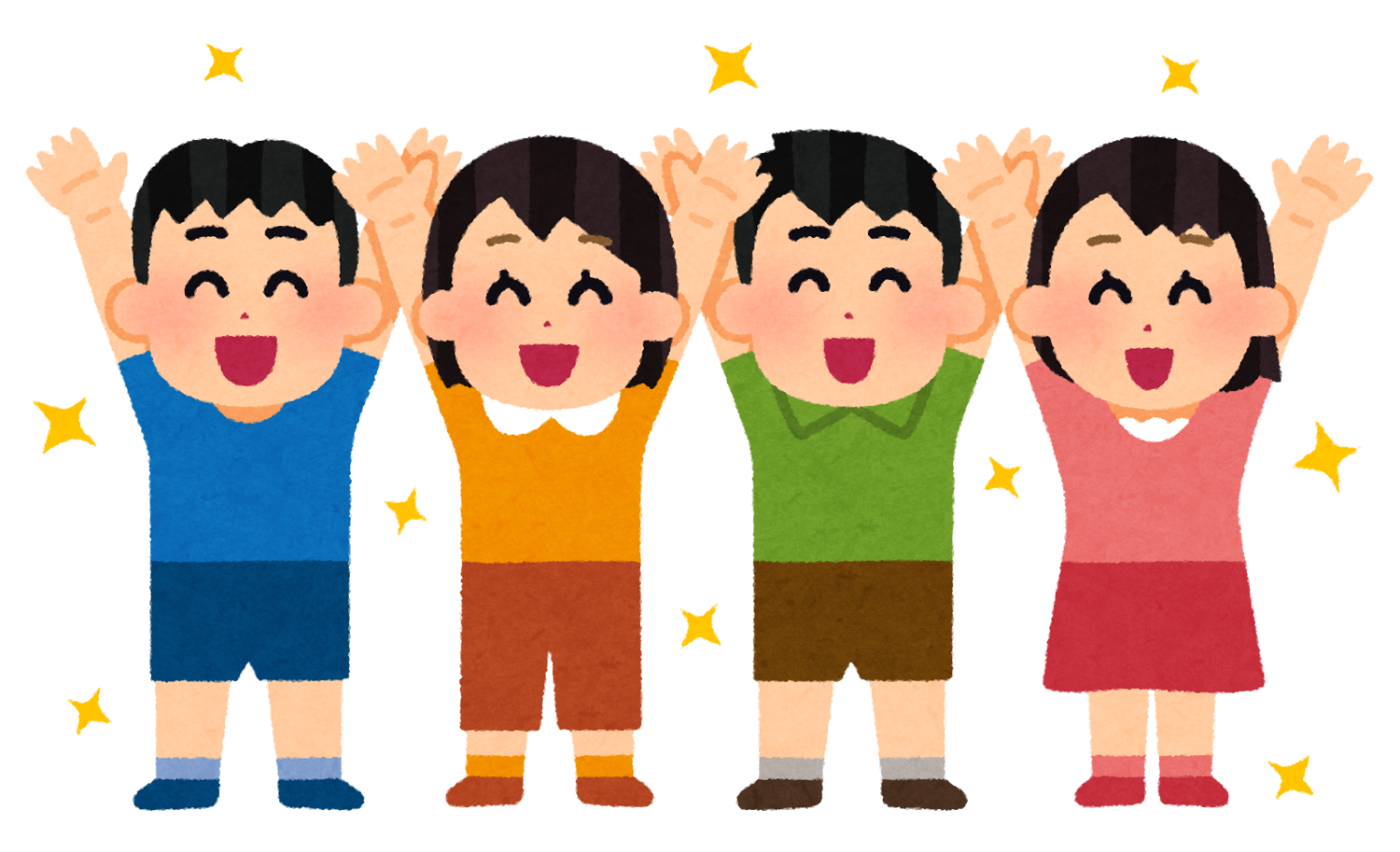 [Speaker Notes: 「１ねん　きらきらぷろじぇくと」のお話をします。
「１ねん　きらきらぷろじぇくと」とは
できることをどんどん増やして
きらきらかっこいい１年生をめざすのだ。]
１ねん　きらきらぷろじぇくとがんばること
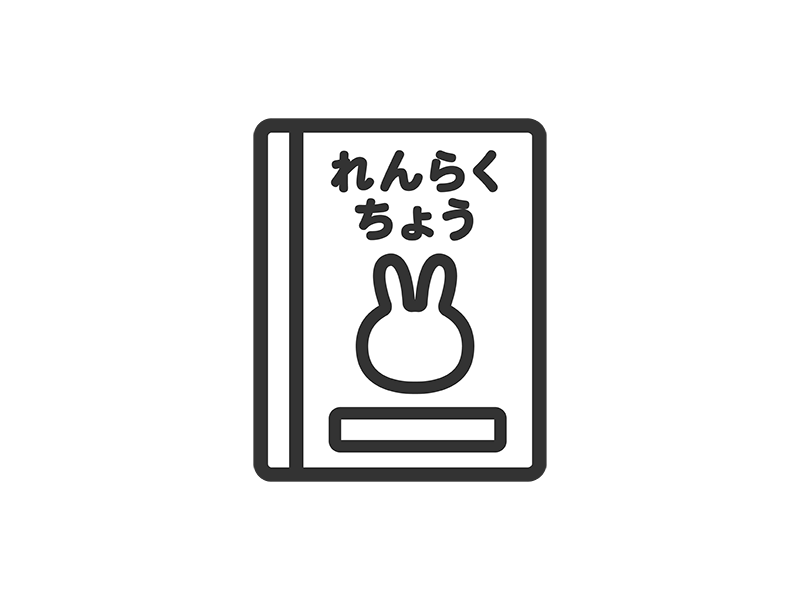 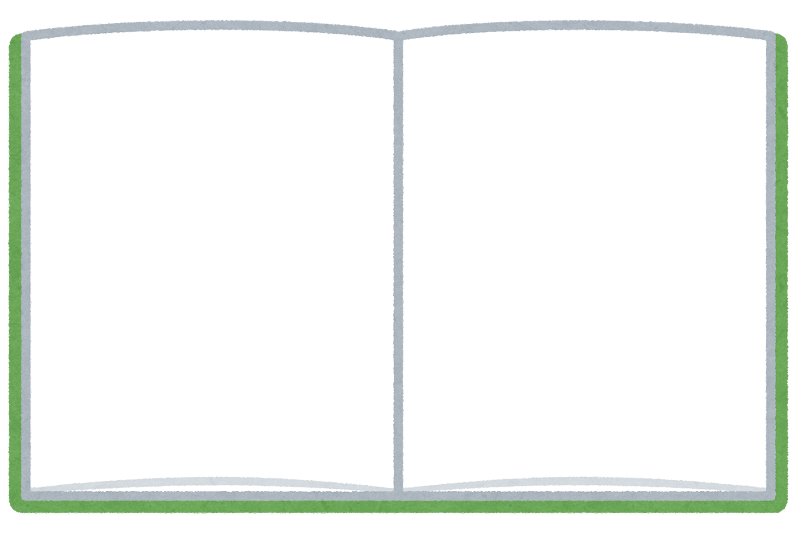 れんらくちょうの　むきを
　　　　　　　　　　　　　　　　そろえてだそう
[Speaker Notes: 「きらきらぷろじぇくと」で
かっこいい１年生をめざしてがんばることは、これです。
「れんらくちょうの　むきをそろえてだそう」
みんなで読んでみよう。さんはい。]
れんらくちょうの むきをそろえてだすと
・そろっていると　すっきりする。

・つぎにだすひと　ちぇっくするひとがたすかる。　　　　　　　　

・おおきくなっても　やくにたつ　ちからがつく。
[Speaker Notes: 連絡帳の向きを揃えて出すと
みんなが出した連絡帳が揃っているとすっきりする。
次に出す人やチェックする人が助かる。
向きを揃えるという、大きくなっても役に立つ力がつく。]
どうやってむきを　そろえるの？
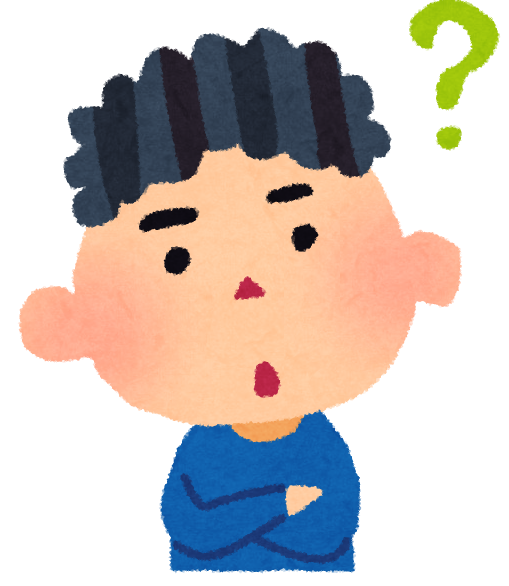 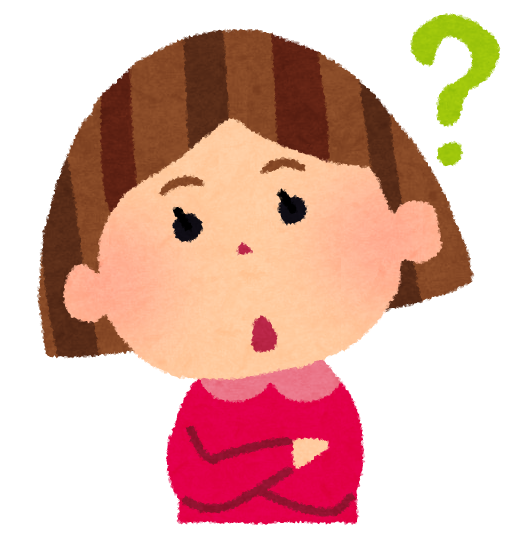 [Speaker Notes: どうやって向きを揃えるのでしょうか。
連絡帳をよく見て、全員が上向きに
（連絡帳を示しながら）出すと向きが揃います。
「上」を見つけやすくするために・・・]
むきをそろえて　だそう
しるしを　あわせて　だそう
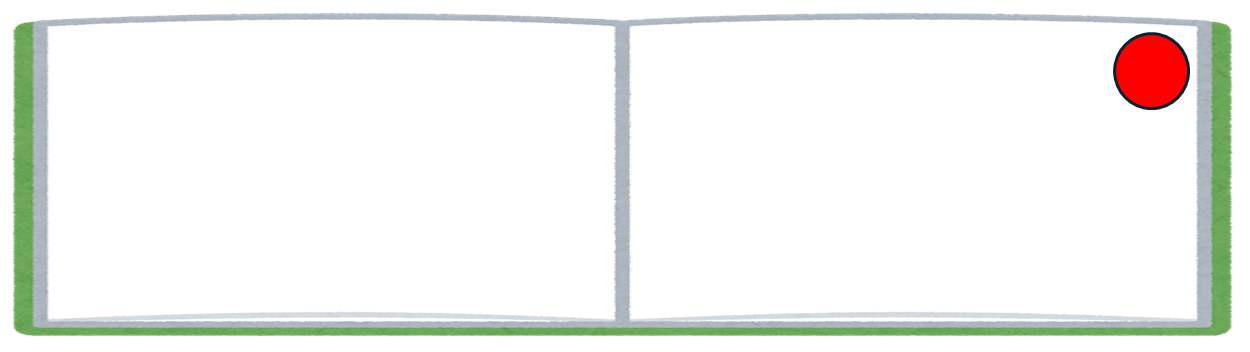 [Speaker Notes: 連絡帳の右上に、カラーシールで印をつけました。
全員が、カラーシールの印を合わせて出せば、
連絡帳の向きが揃います。]
かごの　　と　れんらくちょうの　　をあわせて　だそう
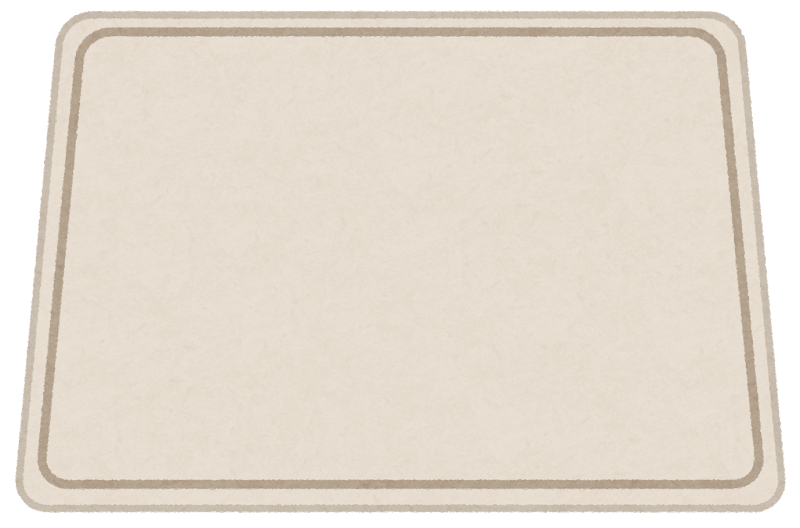 う　う　ええ
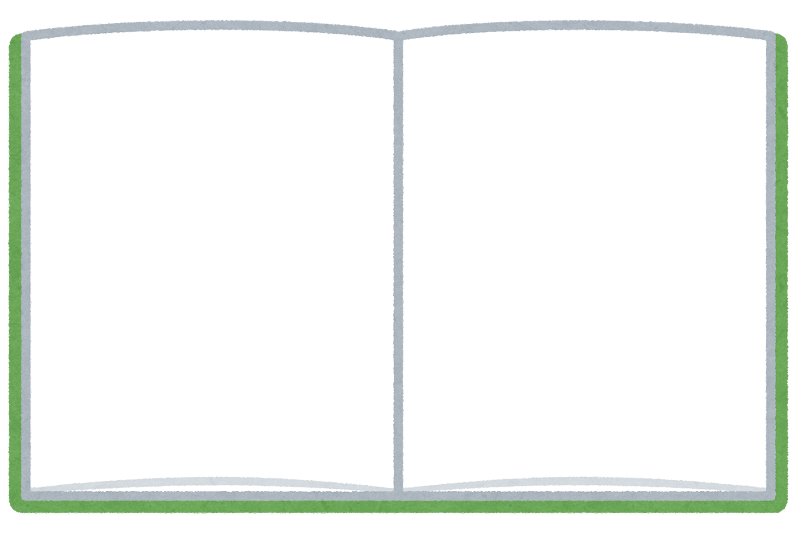 [Speaker Notes: 印の合わせ方の説明をします。
みんなの連絡帳に赤シールを貼っています。
かごの赤シールと連絡帳の赤シールを合わせて出そう。
お手本をやってみます。
（連絡帳を使って手本を見せる。失敗の例も示す。）]
できるようになったら
ちょっと　みえにくくなるよ
[Speaker Notes: 赤シールを合わせて出すことが、できるようになったら 
赤シールから黄色シールに変わって、ちょっと見えにくくなるよ。]
かごの　　と　れんらくちょうの　　をあわせて　だそう
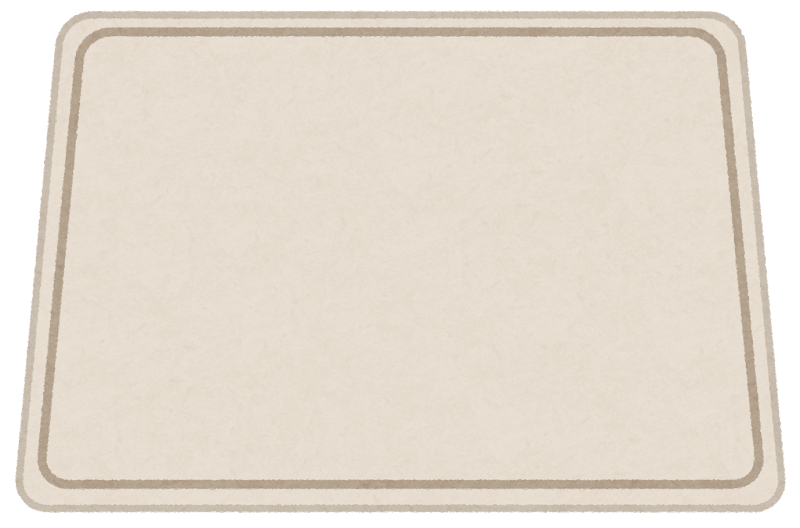 う　う　ええ
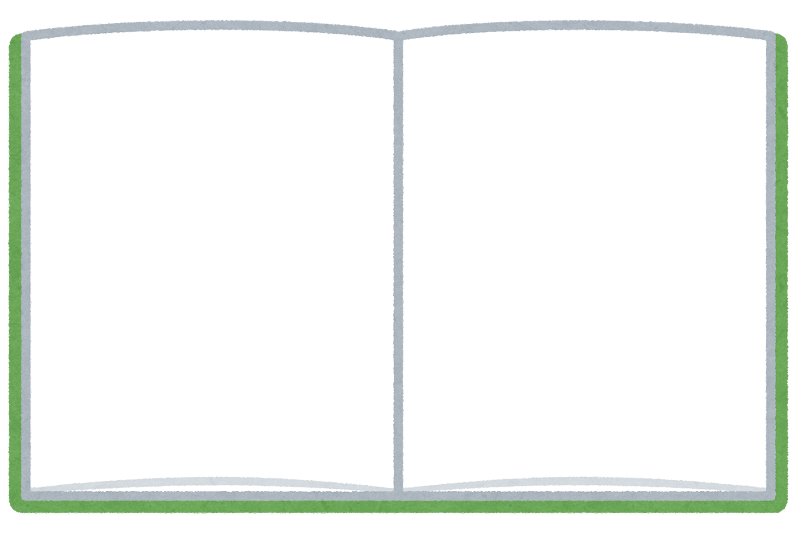 [Speaker Notes: かごの黄色シールと連絡帳の黄色シールを合わせて出そう。
やってみます。 
（連絡帳を使って手本を見せる。）]
できるようになったら
もっと　みえにくくなるよ
[Speaker Notes: 黄色シールを合わせて出すことが、できるようになったら 　
黄色シールから白いシールに変わって、もっと見えにくくなるよ。]
かごの　　と　れんらくちょうの　　をあわせて　だそう
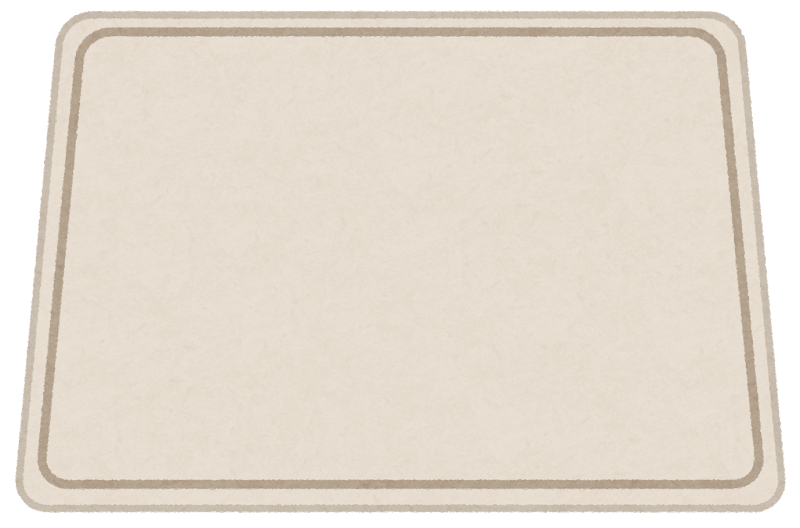 う　う　ええ
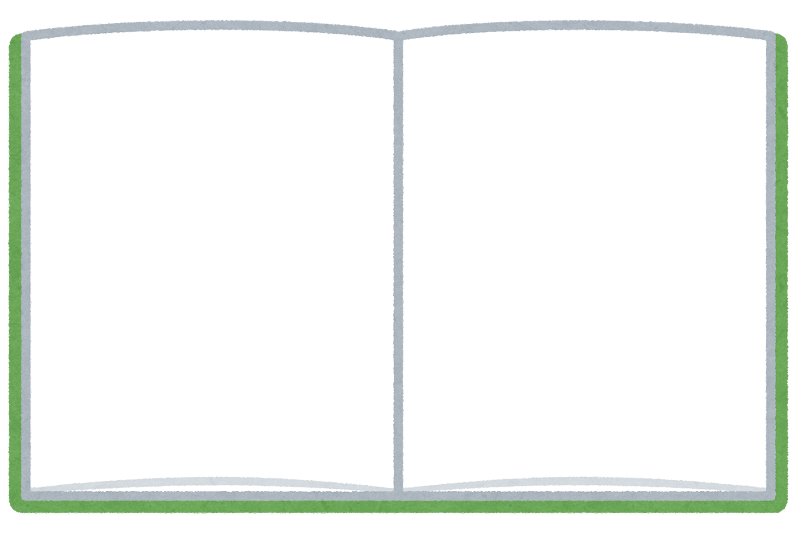 [Speaker Notes: かごの白いシールと連絡帳の白いシールを合わせて出そう。 
やってみます。
（連絡帳を使って手本を見せる。）]
できるようになったら
シールは　なくなるけど
　　そろえてだそう！
[Speaker Notes: 白いシールを合わせて出すことが、できるようになったら 　
シールはなくなるけど揃えて出そう。]
「うえ」を　めじるしにして　だそう
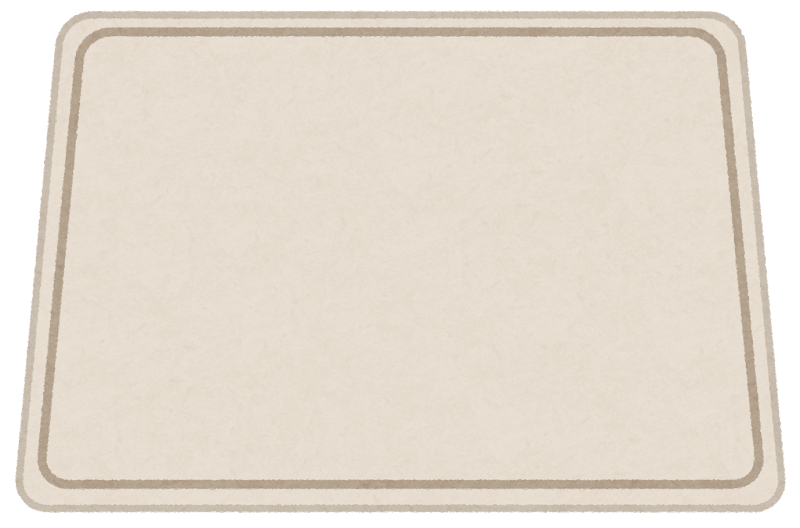 う　う　ええ
[Speaker Notes: 目印はあります。
「うえ」シールを目印にして、出しましょう。]
れんらくちょうのむきを　　　　　　　　　　  　　　こそろえてだした子は
あおいシール　　　　　がもらえるよ
[Speaker Notes: 連絡帳の向きを揃えて出した子は、ごほうびの青いシールがもらえるよ。]
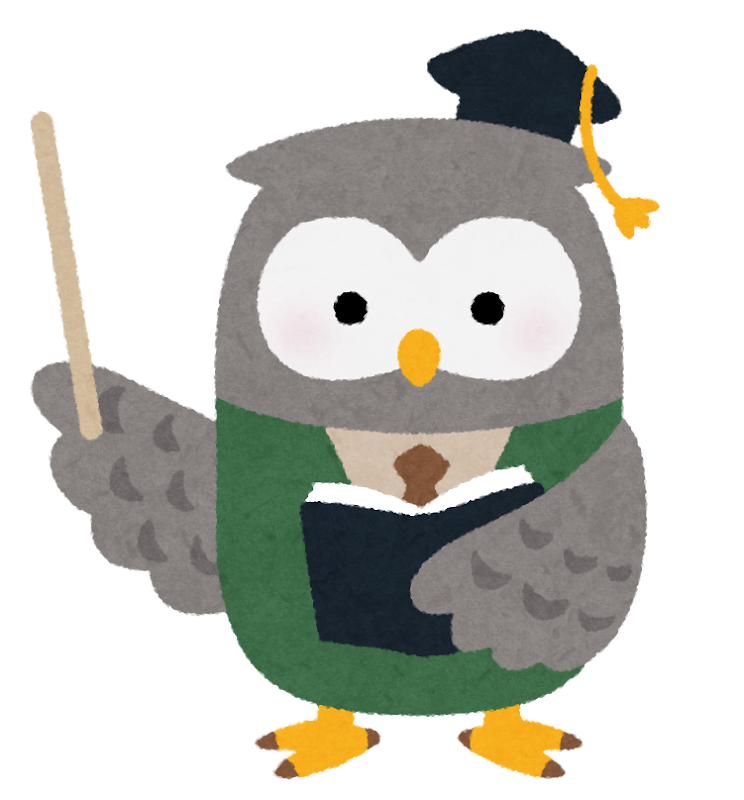 れんらくちょうを　だしたら
せんせい

シールをください。
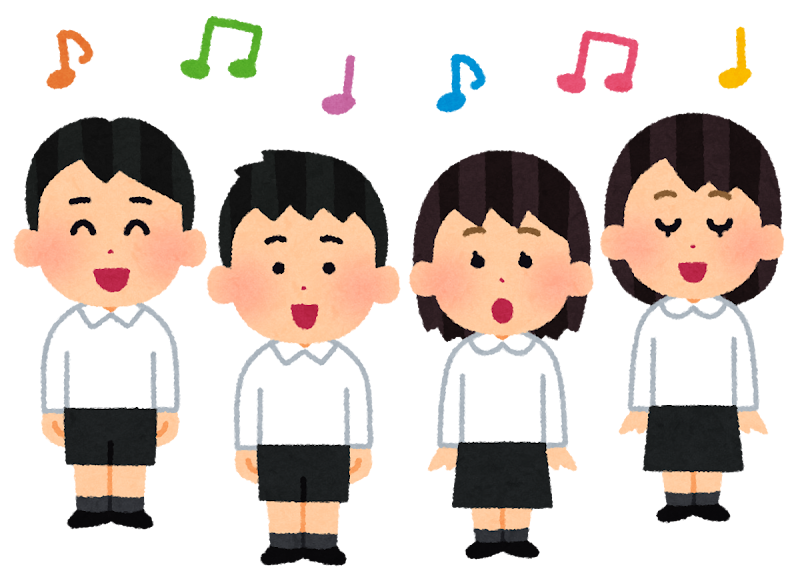 [Speaker Notes: 連絡帳の向きをそろえて出したら
先生にシールをもらいに行きましょう。
もらう時は「先生、シールをください。」と
言いましょう。]
おおきな　まるに　はろう
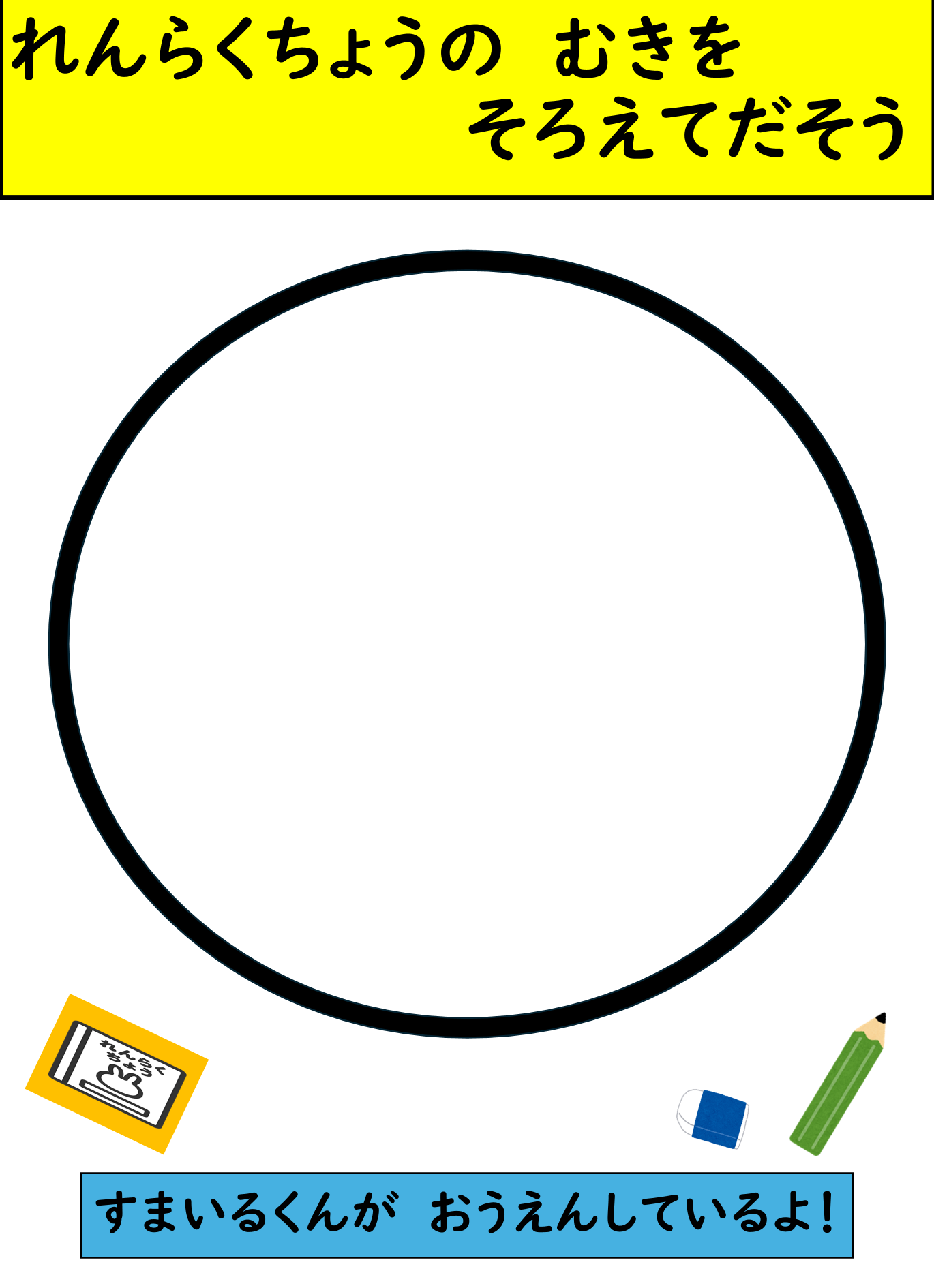 [Speaker Notes: ごほうびの青いシールは、大きな丸に貼りましょう。]
むきを　そろえてだして シールをはる れんしゅうを　しよう
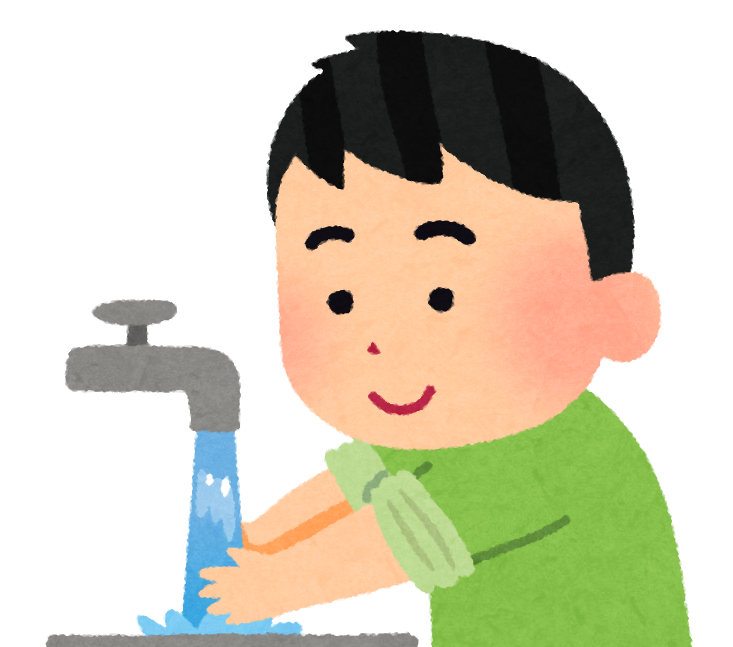 [Speaker Notes: 連絡帳の向きを揃えて出して、シールを貼る練習をしましょう。]
れんらくちょうを　よういしよう
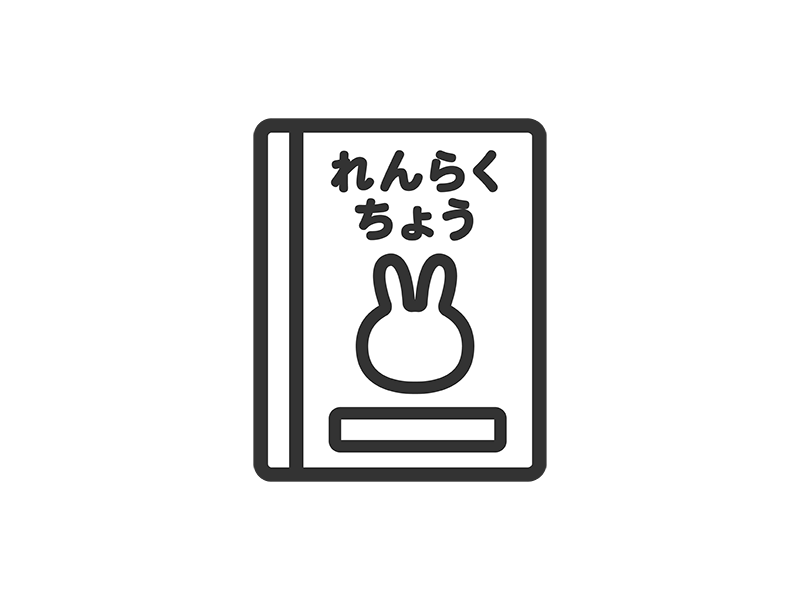 [Speaker Notes: 連絡帳を机の上に用意しましょう。
連絡帳の赤シールがついているページを開けましょう。]
①れんらくちょうのむきを　そろえてだす。②せんせいに　シールをもらう。③かみをはがして　すてる。④だいしに　はる。　⑤すわる。
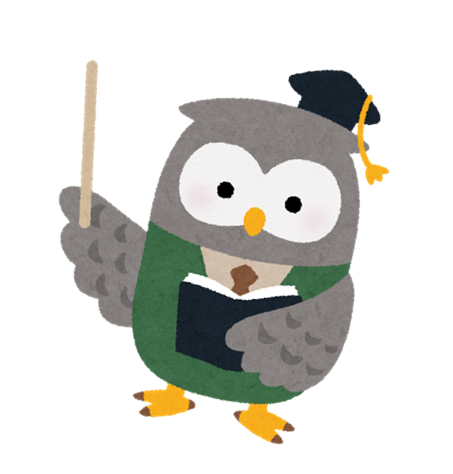 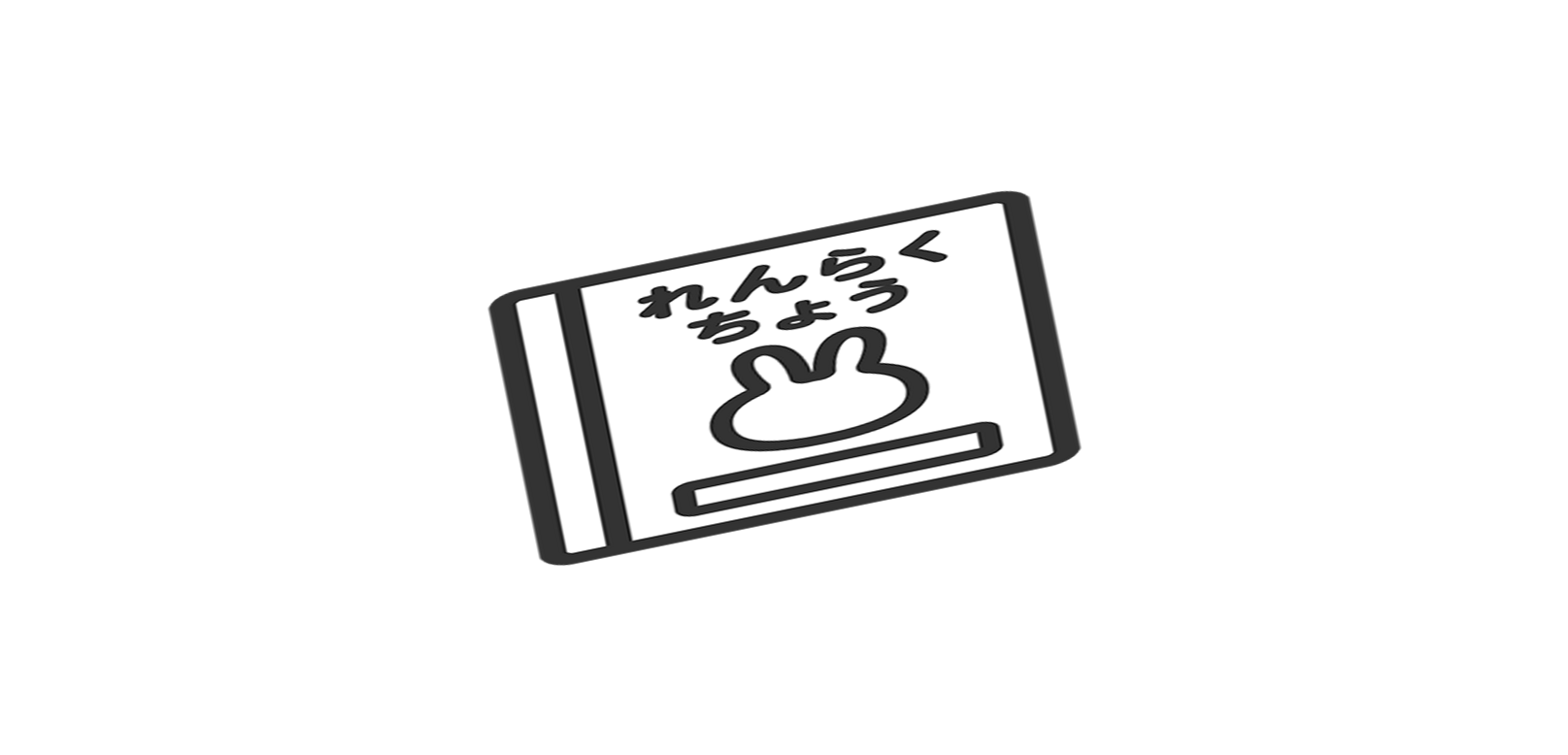 [Speaker Notes: 今からすることを説明します。

①連絡帳の向きを揃えて出します。
②先生にシールをもらいに行きます。その時に
　「先生、シールをください。」と言いましょう。
③シールの紙をはがして、ゴミ箱に捨てましょう。
④台紙にシールを貼って、
⑤座りましょう。

１号車から始めましょう。]
みんなであおシールをはる
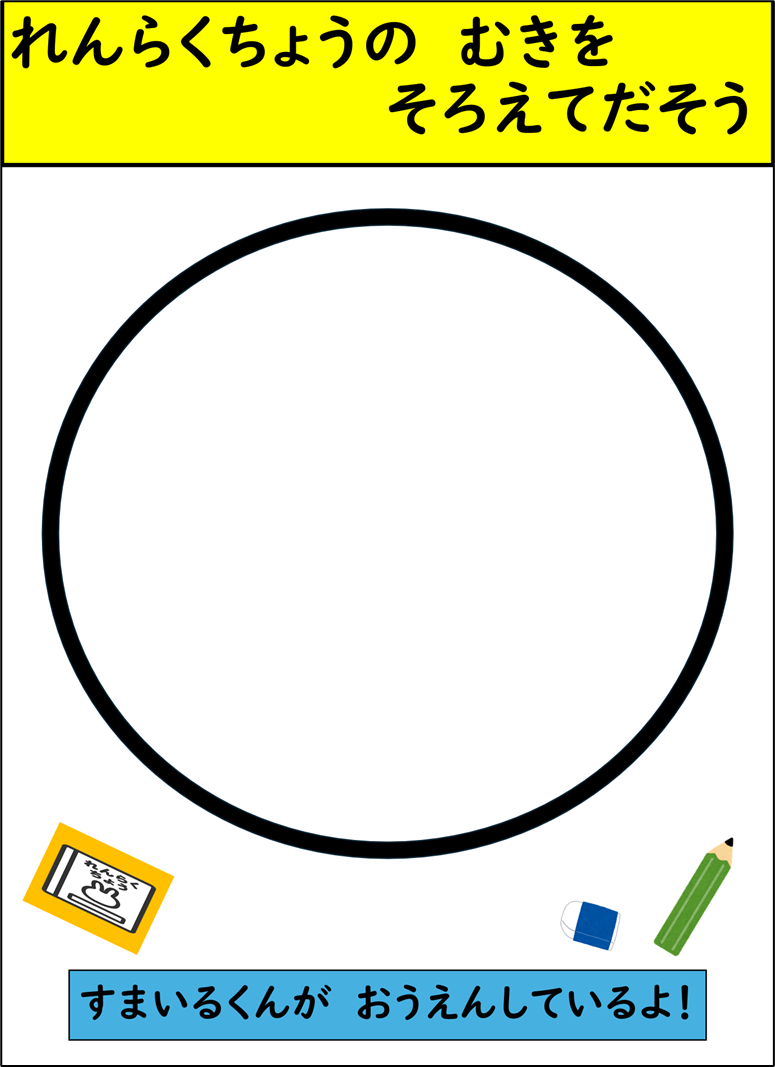 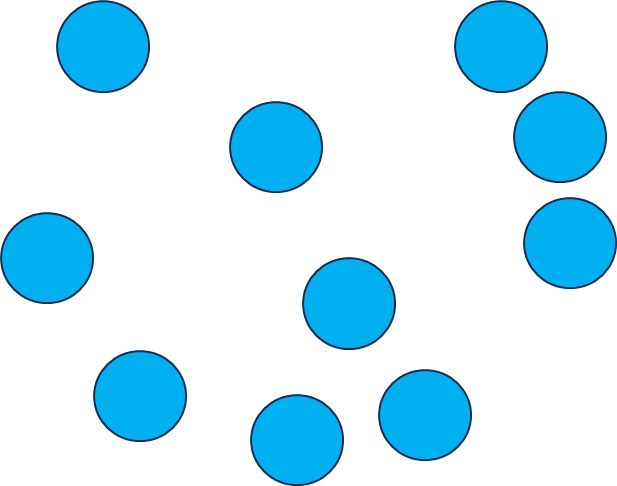 [Speaker Notes: （練習後、着席）
みんなで、青シールを貼ると]
めと　くちをかくと
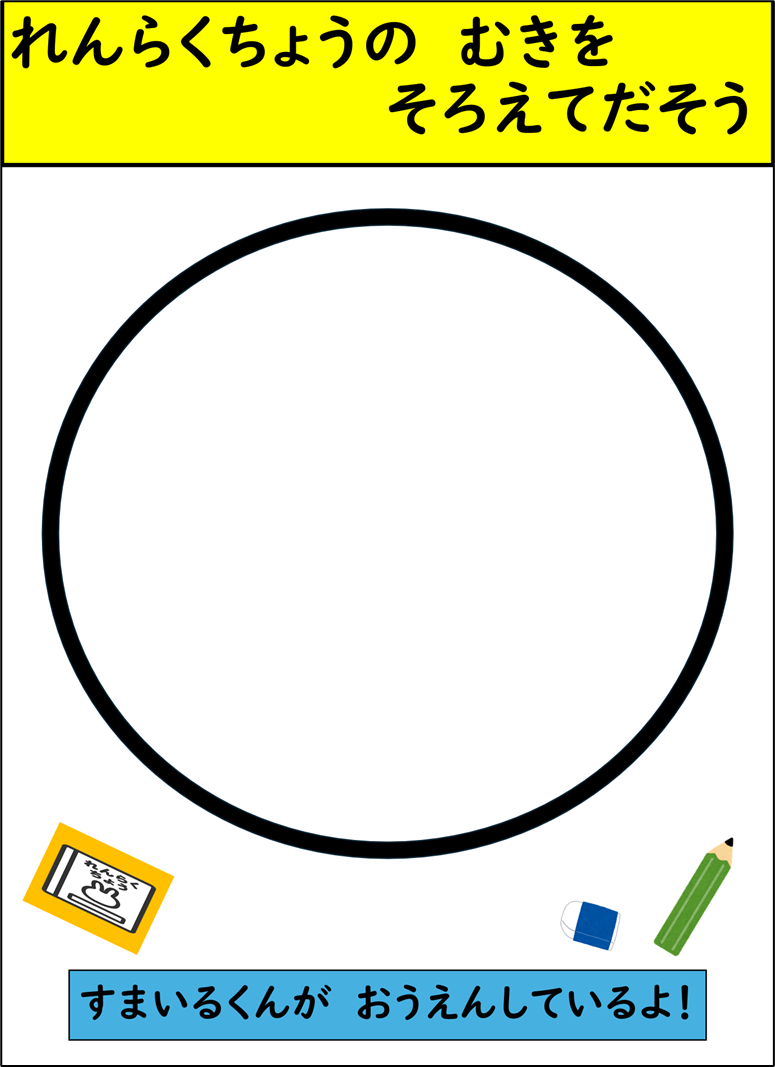 [Speaker Notes: 大きな青い丸ができますね。
目と口を描くと]
すまいるくんの　かんせい
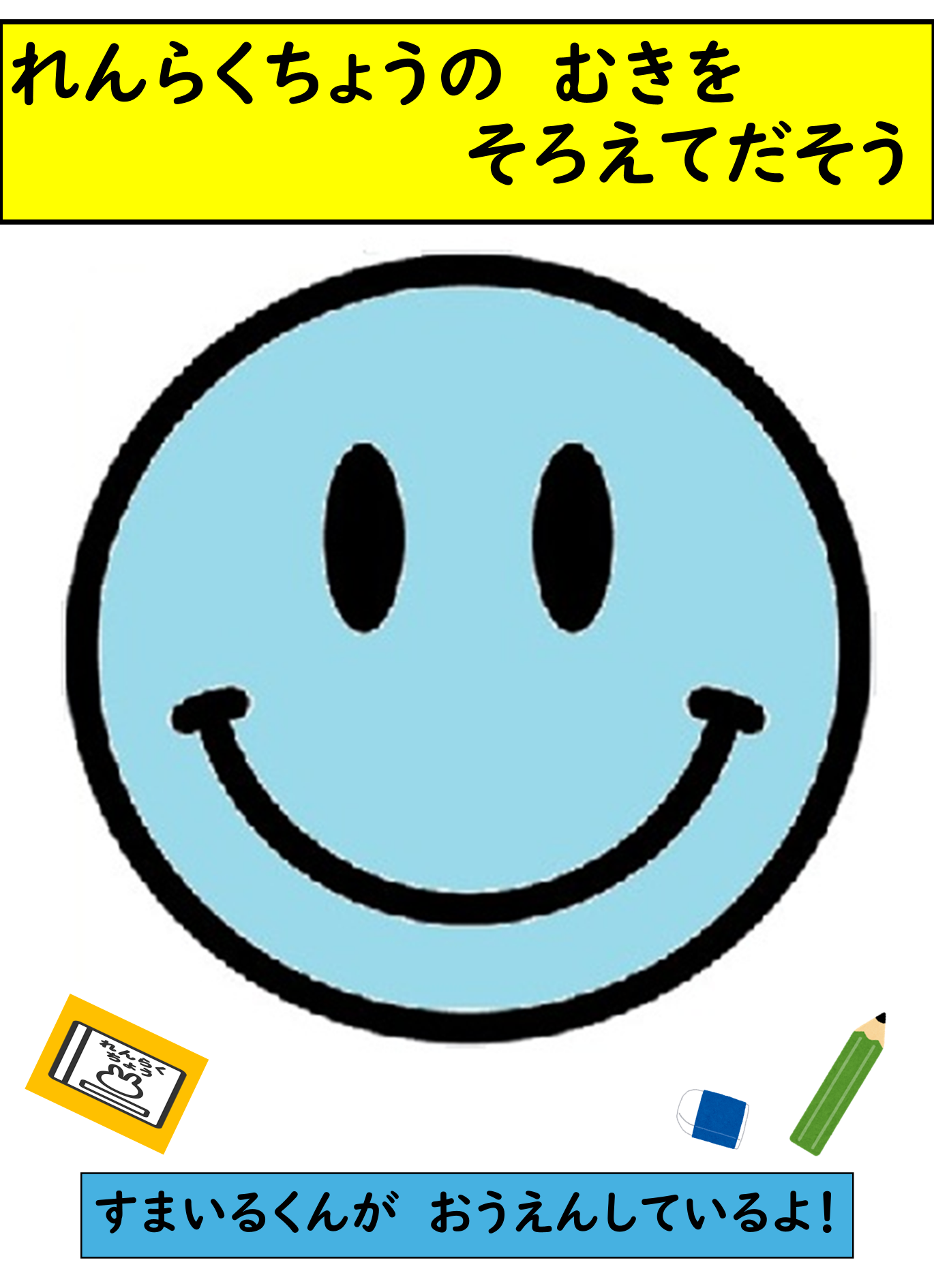 [Speaker Notes: すまいるくんの完成です。]
おおきな　まるに　はろう
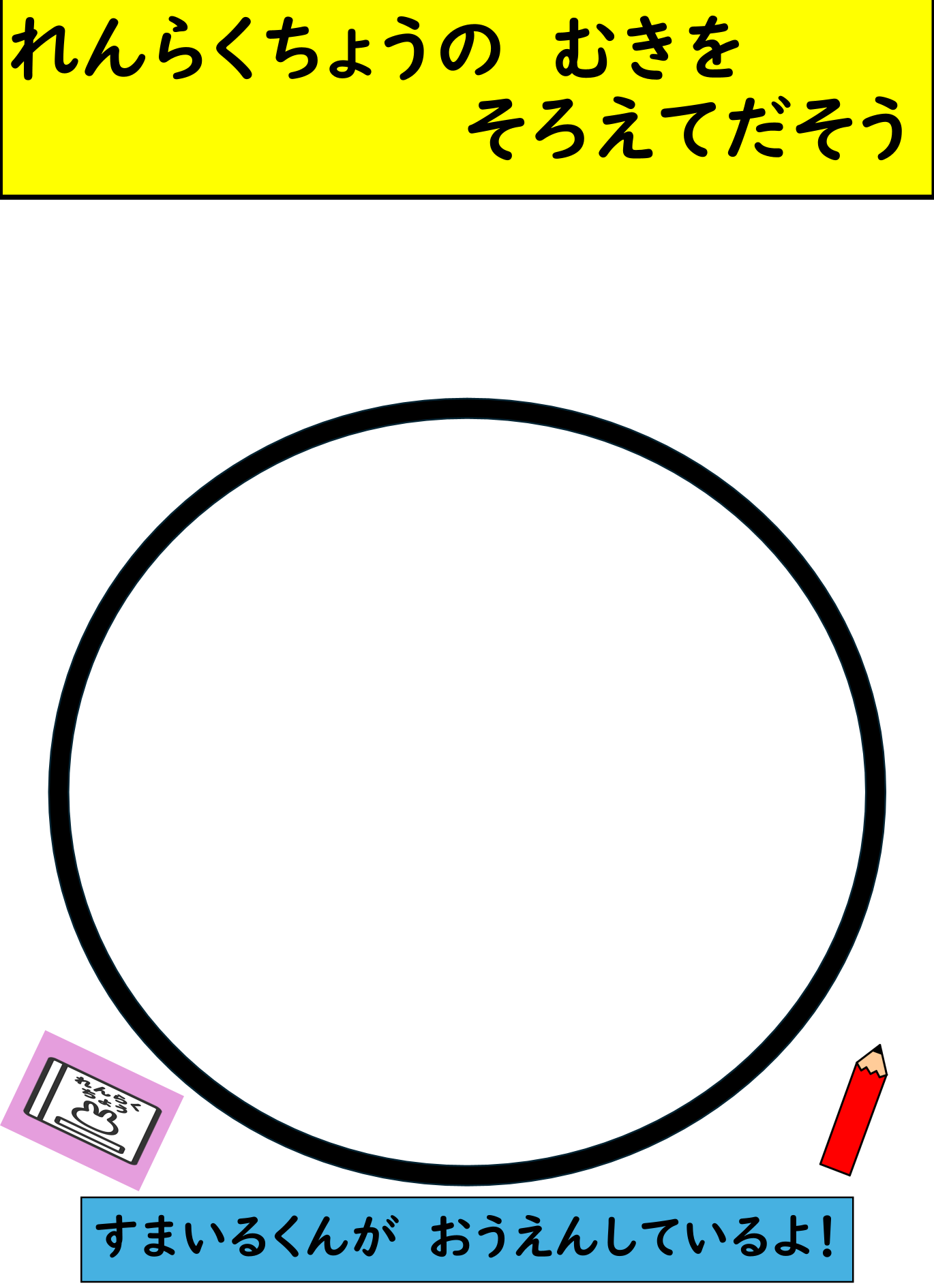 [Speaker Notes: 青いすまいるくんが完成したら、次の日から金色のごほうびシールがもらえます。
ごほうびの金色シールは、大きな丸に貼りましょう。]
みんなで
はって

めと くちを
かくと
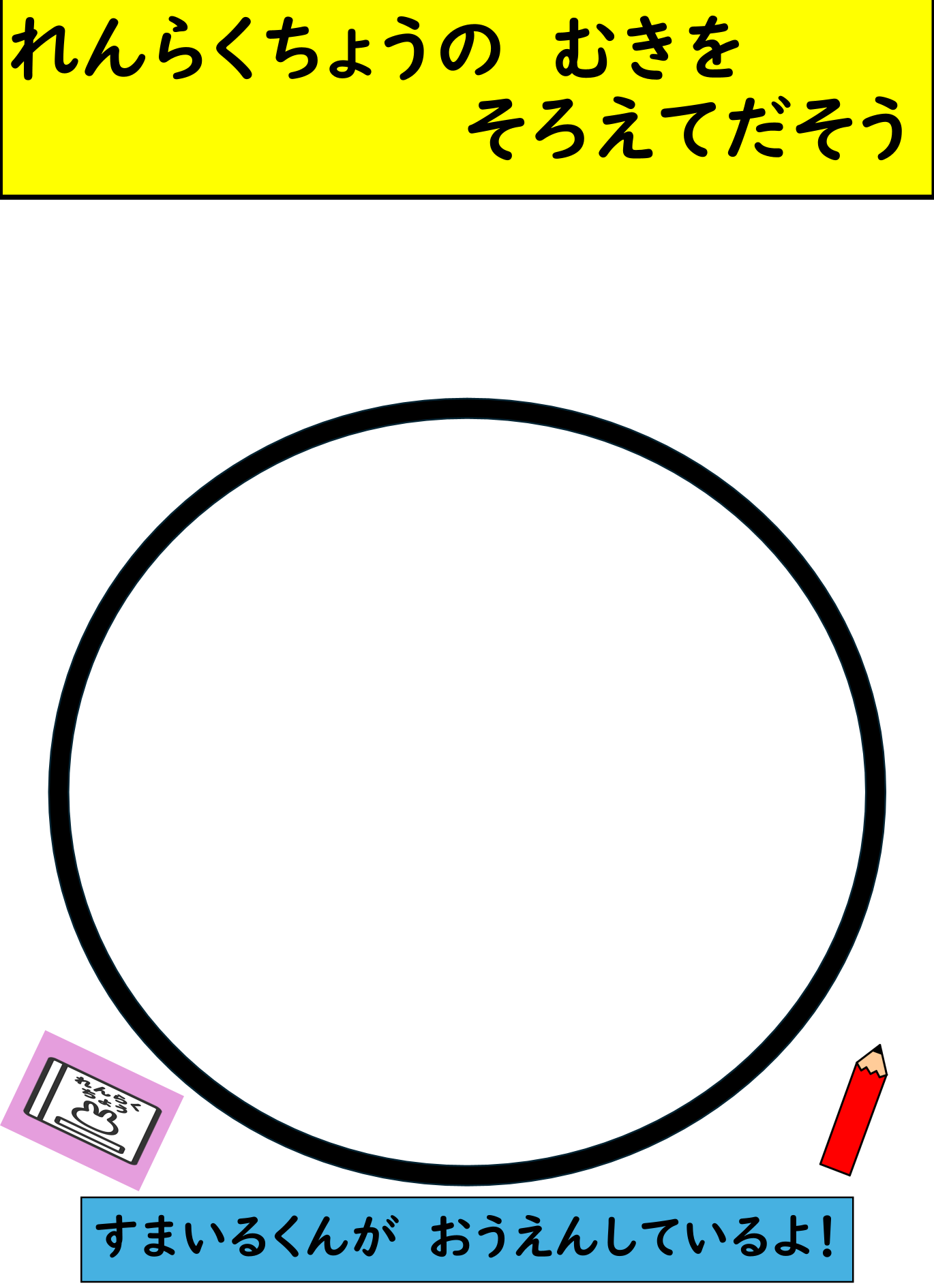 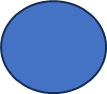 [Speaker Notes: みんなで、金色シールを貼って
目と口を描くと]
きんいろ

すまいるくんの

かんせい
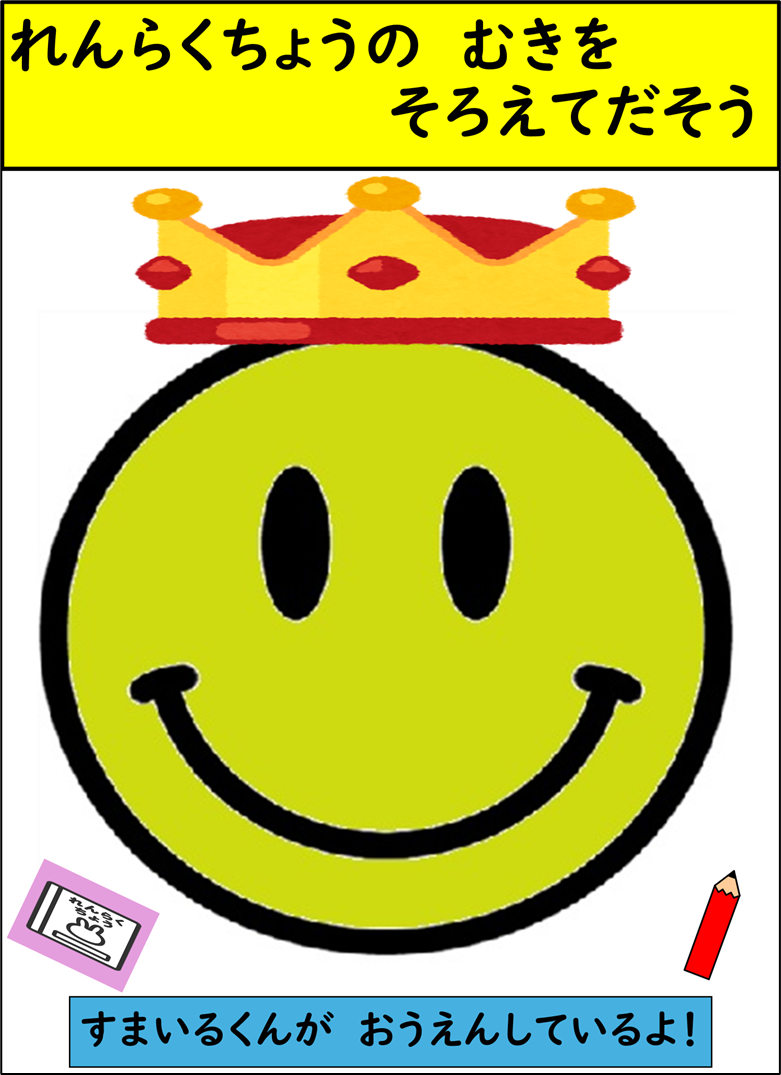 [Speaker Notes: 金色すまいるくんの完成です。
みんなで金色すまいるくんを、完成させよう。]
むきを　そろえてだすみんなを　おうえんしているよ
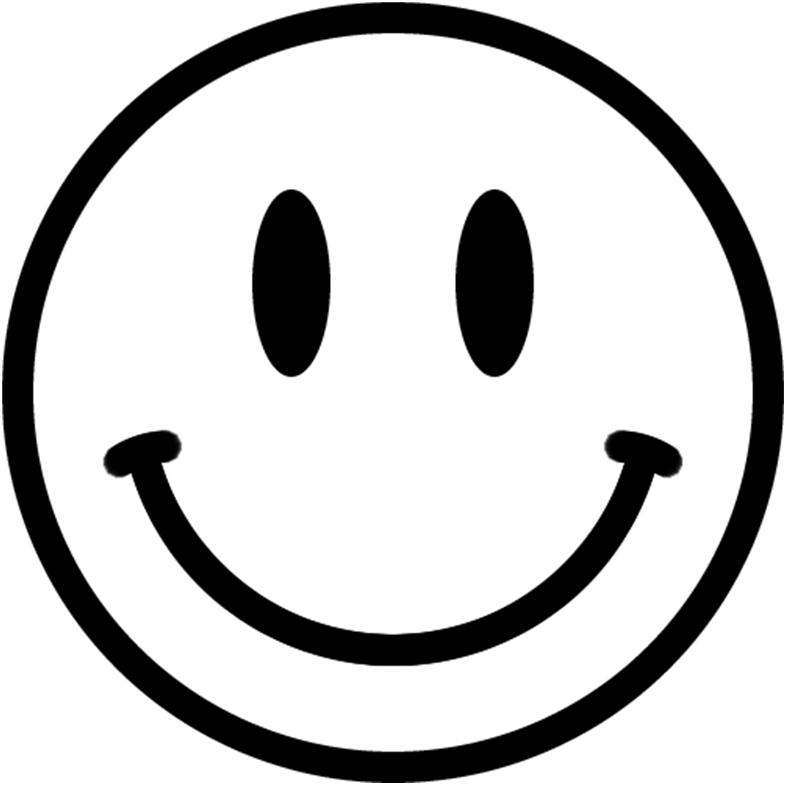 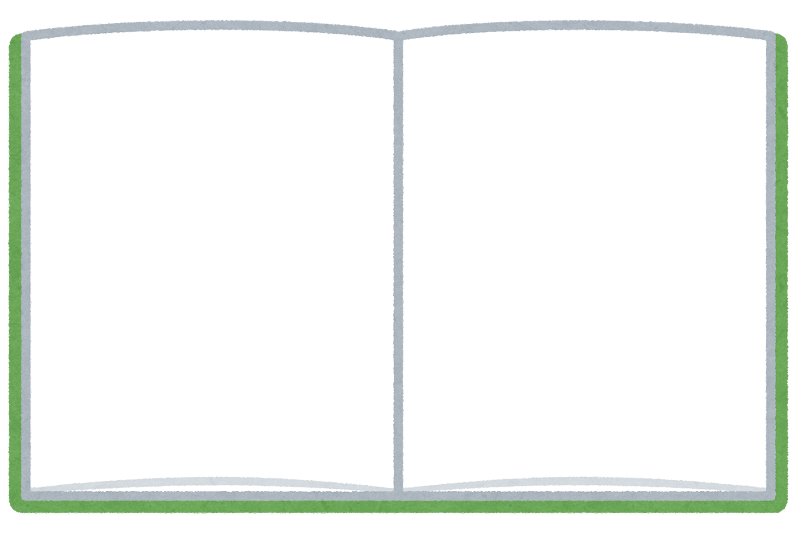 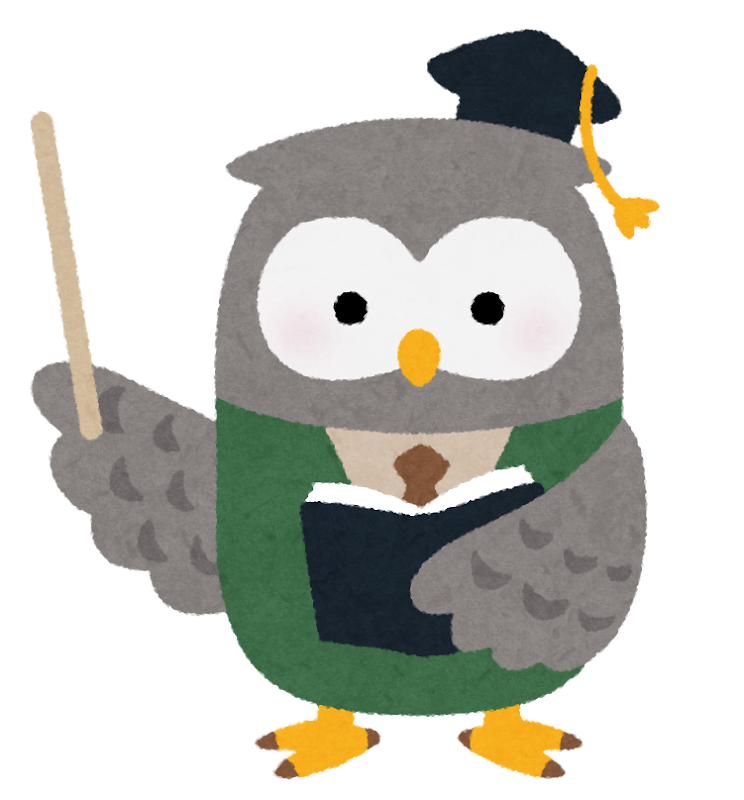 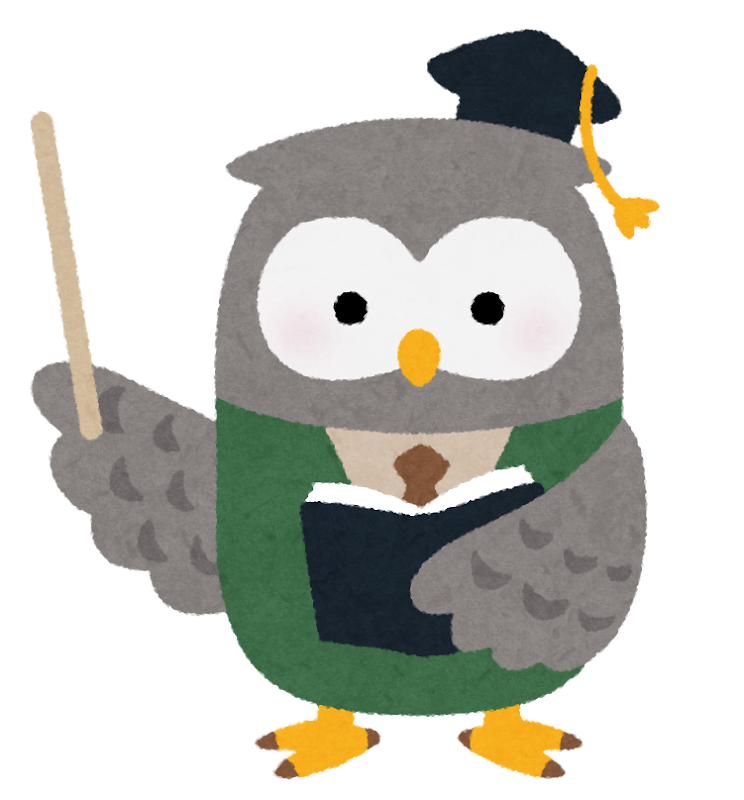 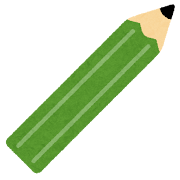 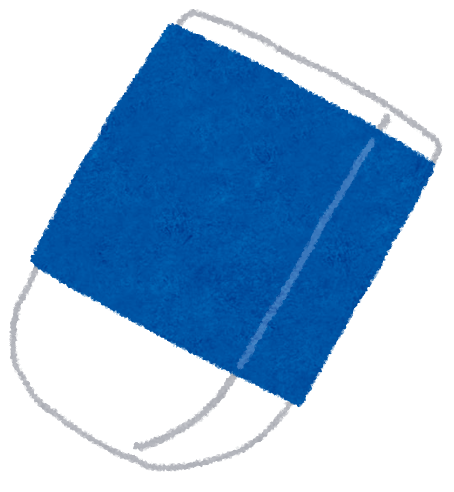 [Speaker Notes: すまいるくんは、連絡帳の向きを揃えて出す、みんなを応援しているよ。]
むきを　そろえて　だすみんなで　がんばりましょう
あしたから
[Speaker Notes: 連絡帳の向きを揃えて出す、みんなでがんばりましょう。
明日からです。]
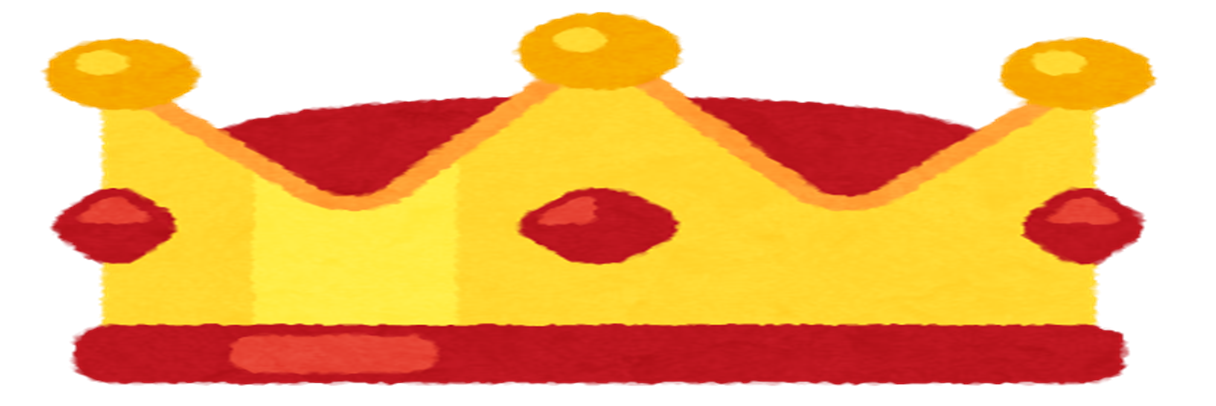 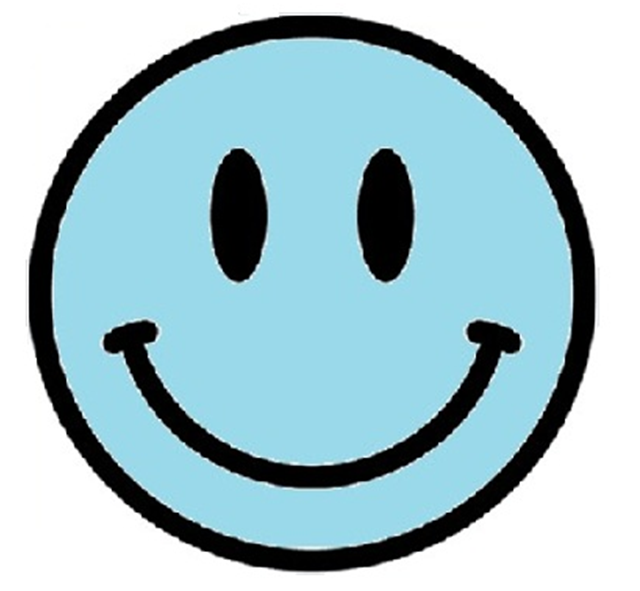 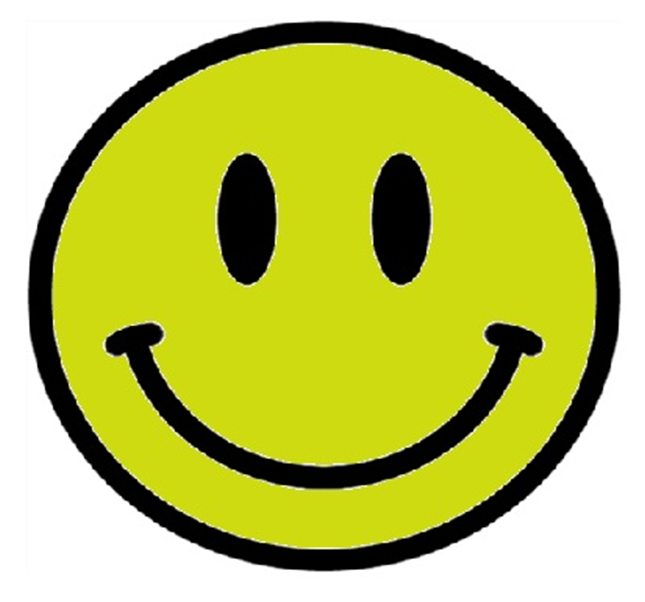